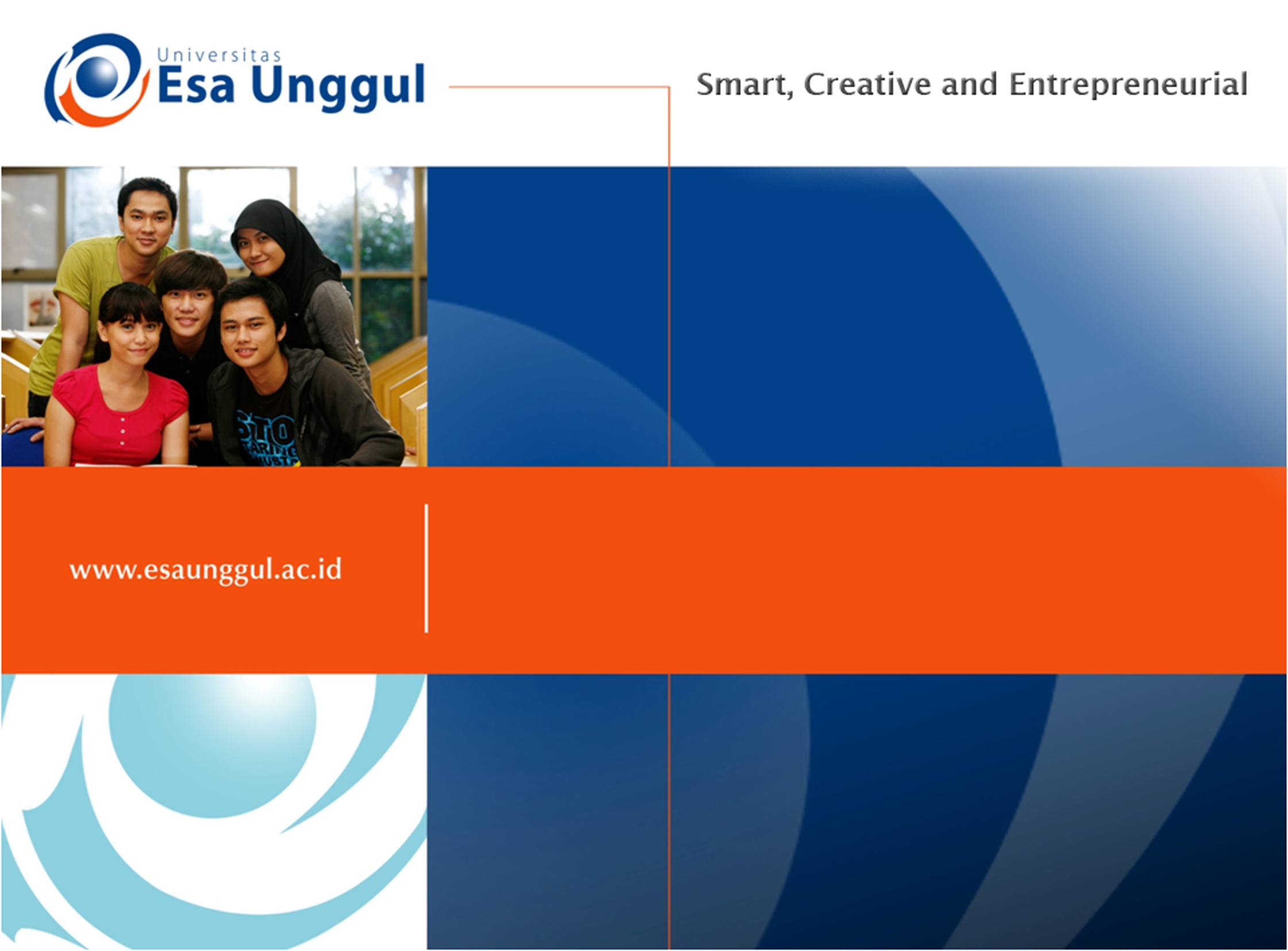 PERTEMUAN 10
PERENCANAAN TENAGA UNIT RMIK:
Analisa beban kerja
Jam kerja efektif
Hari kerja efektif
SISWATI

PROGRAM STUDI  D3 REKAM MEDIS DAN INFORMASI KESEHATAN FAKULTAS ILMU-ILMU KESEHATAN 
UNIVERSITS  ESA  UNGGUL
12/4/2017
1
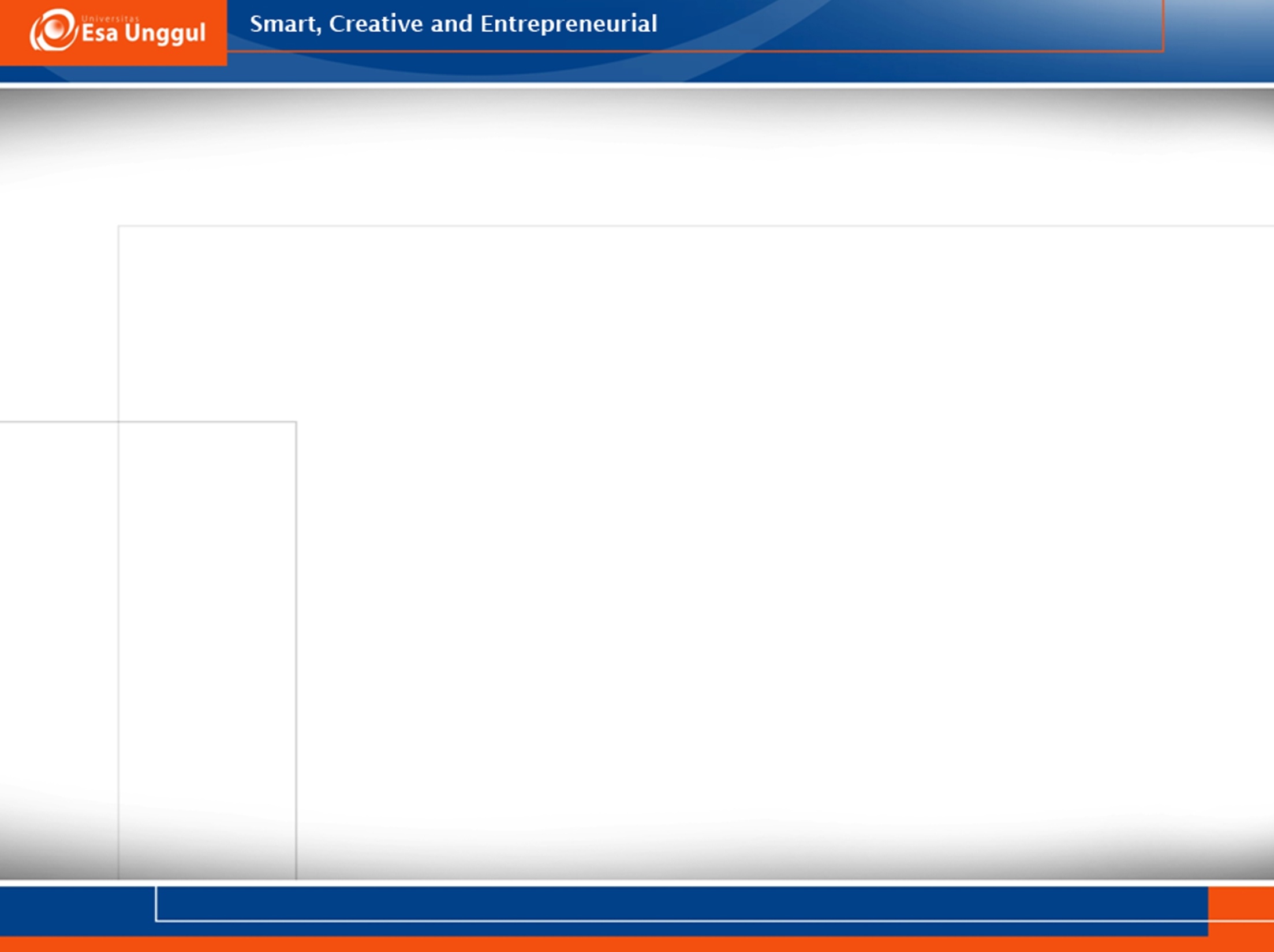 KEMAMPUAN YANG DIHARAPKAN
UMUM:
	Mahasiswa mampu menghitung kebutuhan tenaga unit RMIK berdasarkan analisis beban kerja 
KHUSUSMEMAHAMI:
Analisis beban kerja
Jam kerja efektif
Hari kerja efektif
12/4/2017
2
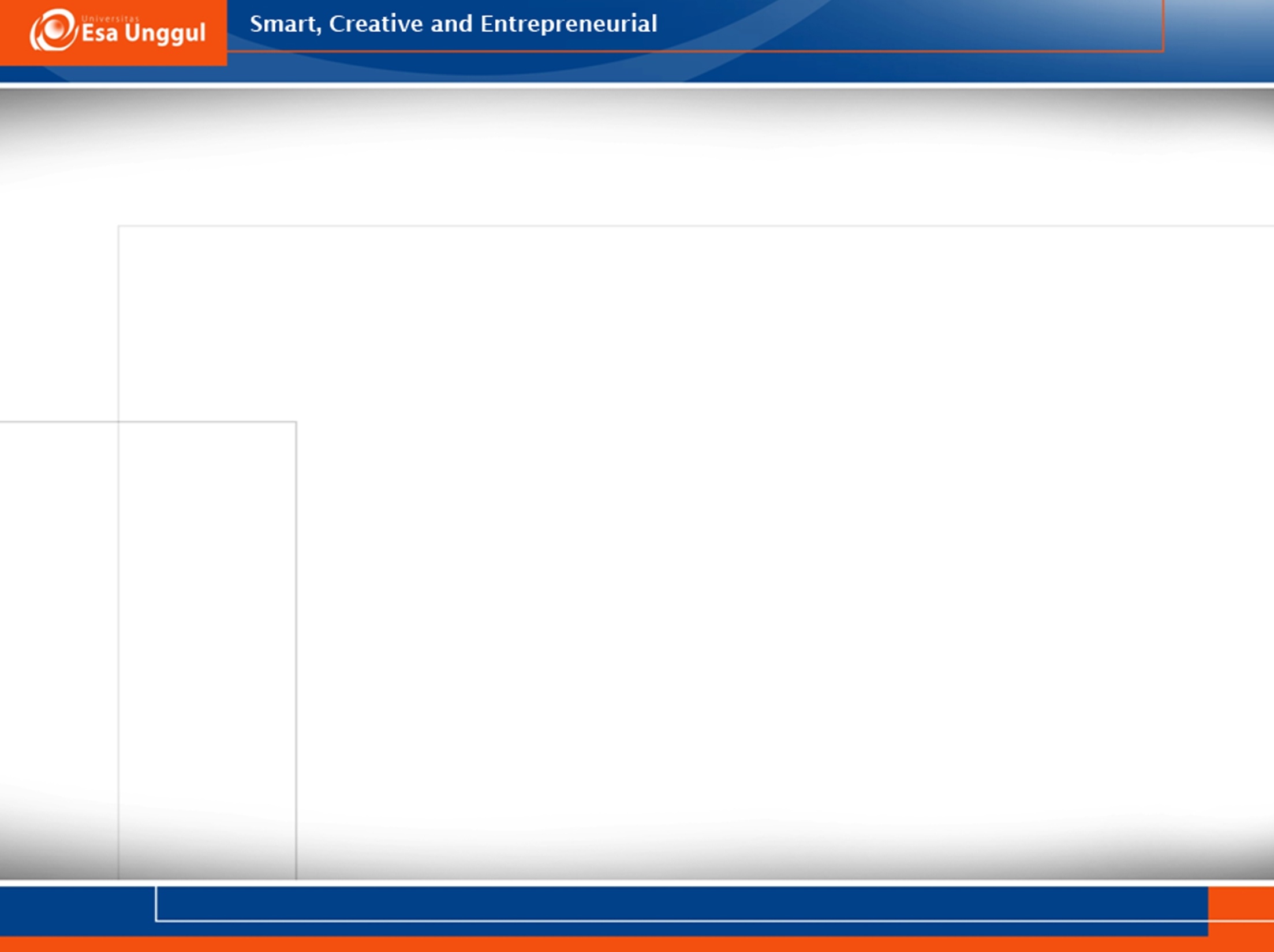 BEBAN KERJA
Besaran pekerjaan yang harus dipikul oleh suatu jabatan/unit organisasi dan merupakan hasil kali antara volume kerja dan norma waktu.
Peraturan Menteri Kesehatan RI No.53 tahun 2012
12/4/2017
3
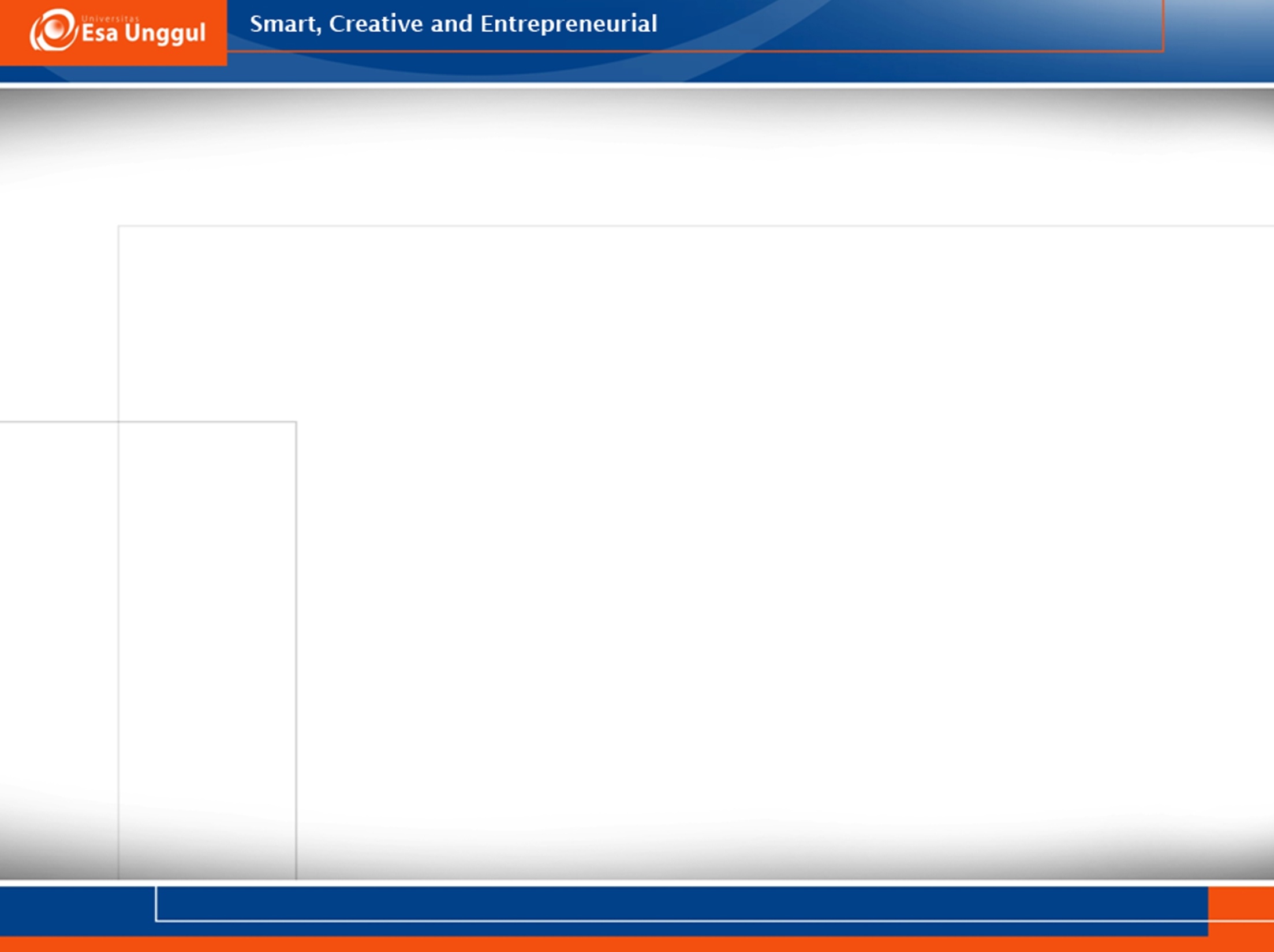 ANALISIS BEBAN KERJA
Metode yang digunakan untuk
menentukan jumlah waktu, usaha dan sumber daya yang diperlukan
untuk menjalankan tugas dan fungsi organisasi
Peraturan Menteri Kesehatan RI No.53 tahun 2012
12/4/2017
4
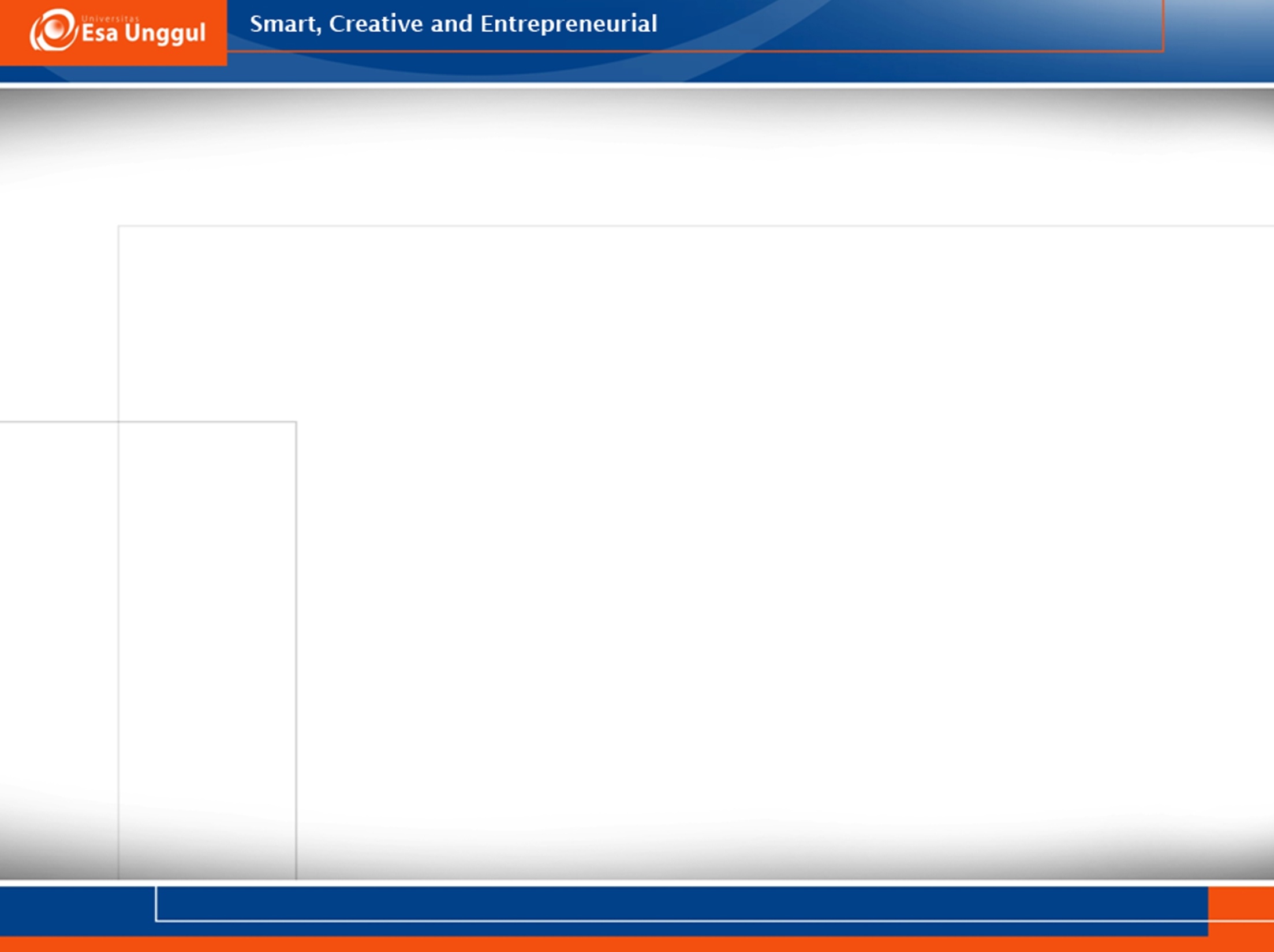 ANALISIS BEBAN KERJA
Suatu teknik manajemen yang dilakukan secara sistematis untuk memperoleh informasi mengenai tingkat efektivitas dan efisiensi kerja organisasi berdasarkan volume kerja.
Peraturan Menteri Dalam Negeri No.12/2008
12/4/2017
5
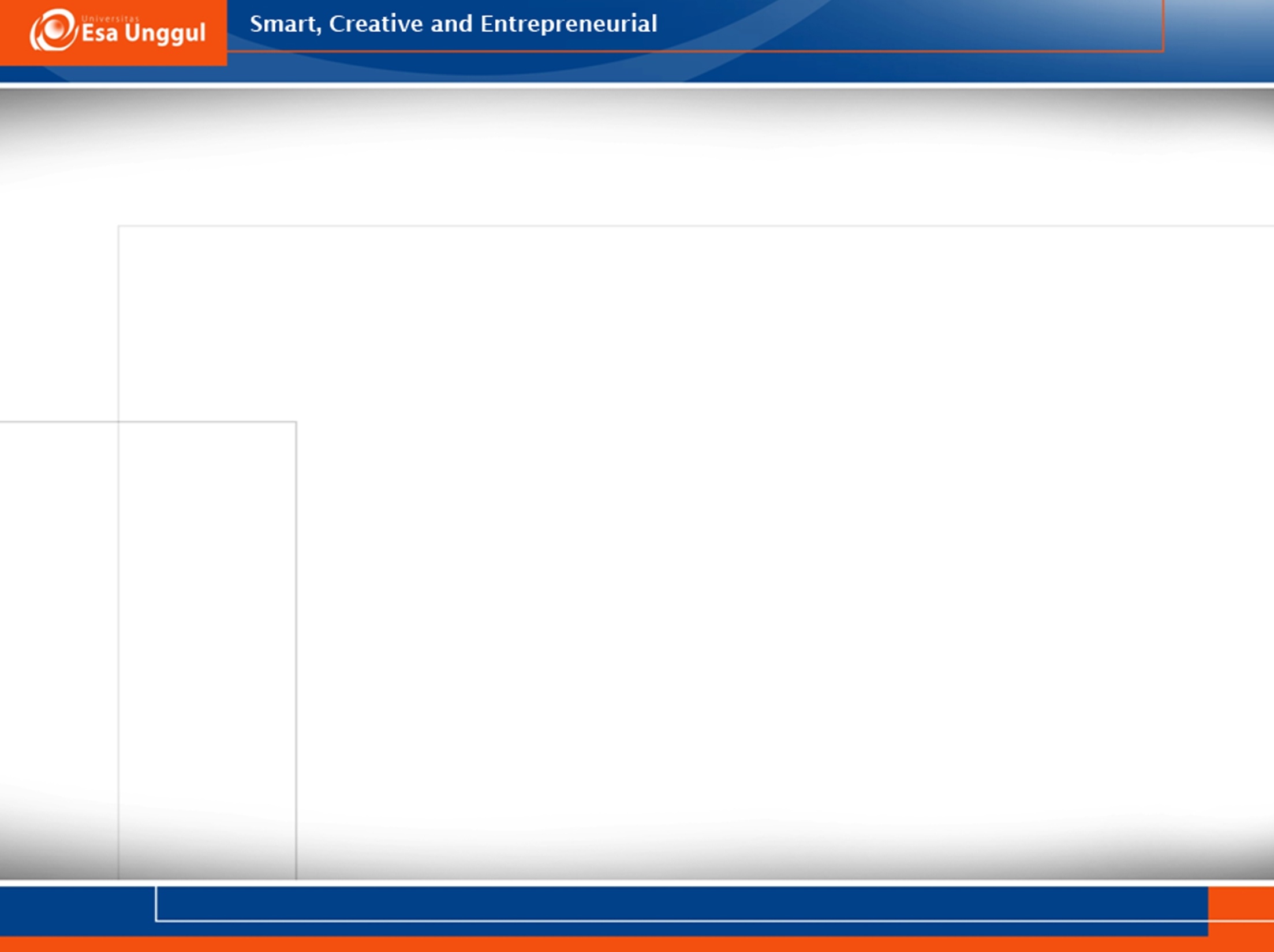 ANALISIS BEBAN KERJA
Efektivitas dan efisiensi jabatan serta efektivitas dan efisiensi unit kerja
Prestasi kerja jabatan dan prestasi kerja unit
Jumlah kebutuhan pegawai/pejabat 
Jumlah beban kerja jabatan dan jumlah beban kerja unit 
Standar norma waktu kerja.
12/4/2017
6
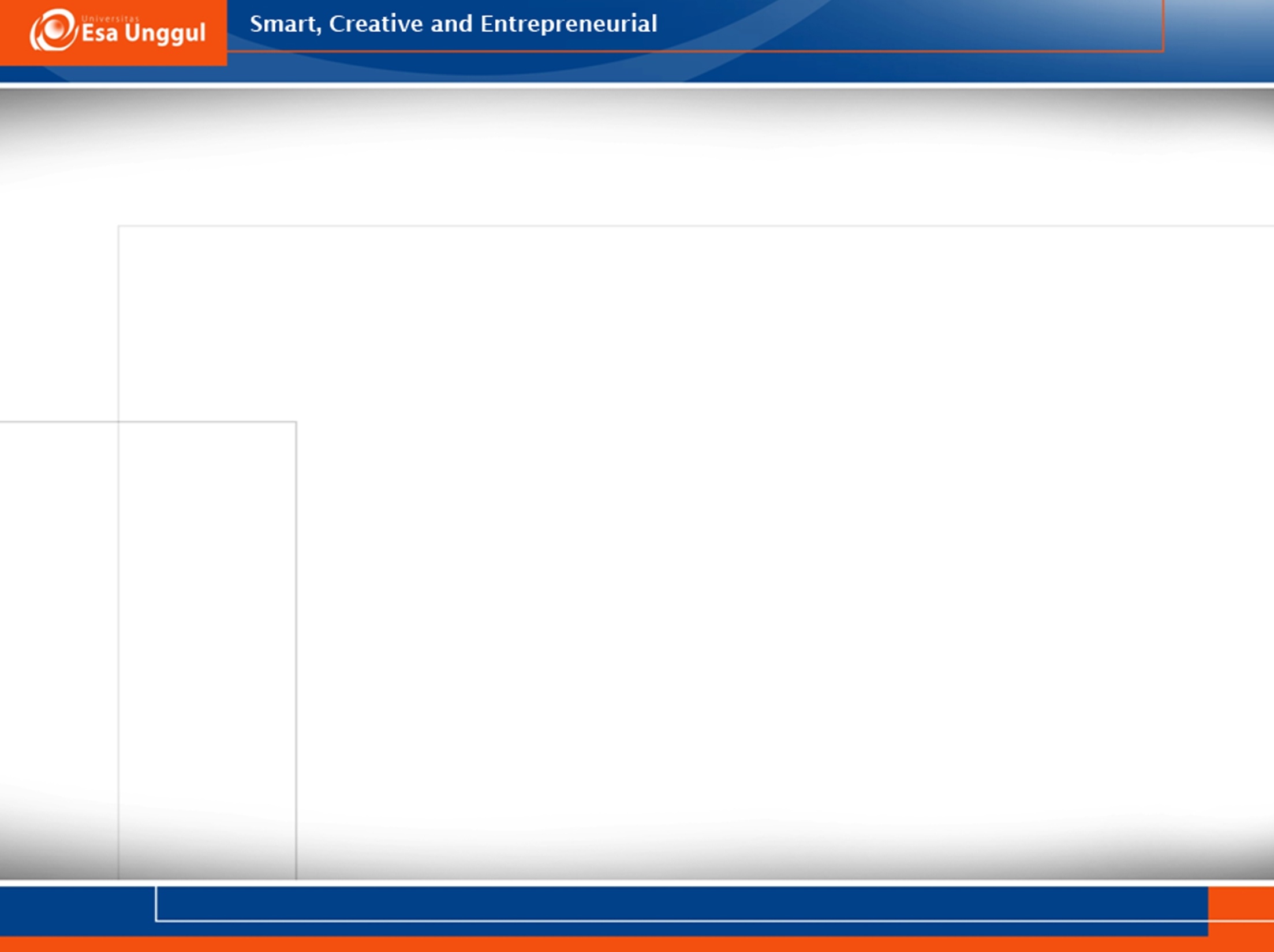 ANALISIS BEBAN KERJA
Analisis beban kerja dilakukan terhadap aspek-aspek: 
a. norma waktu (variabel tetap); 
b. volume kerja (variabel tidak tetap)
c. jam kerja efektif.
Peraturan Menteri Dalam Negeri No.12/2008
12/4/2017
7
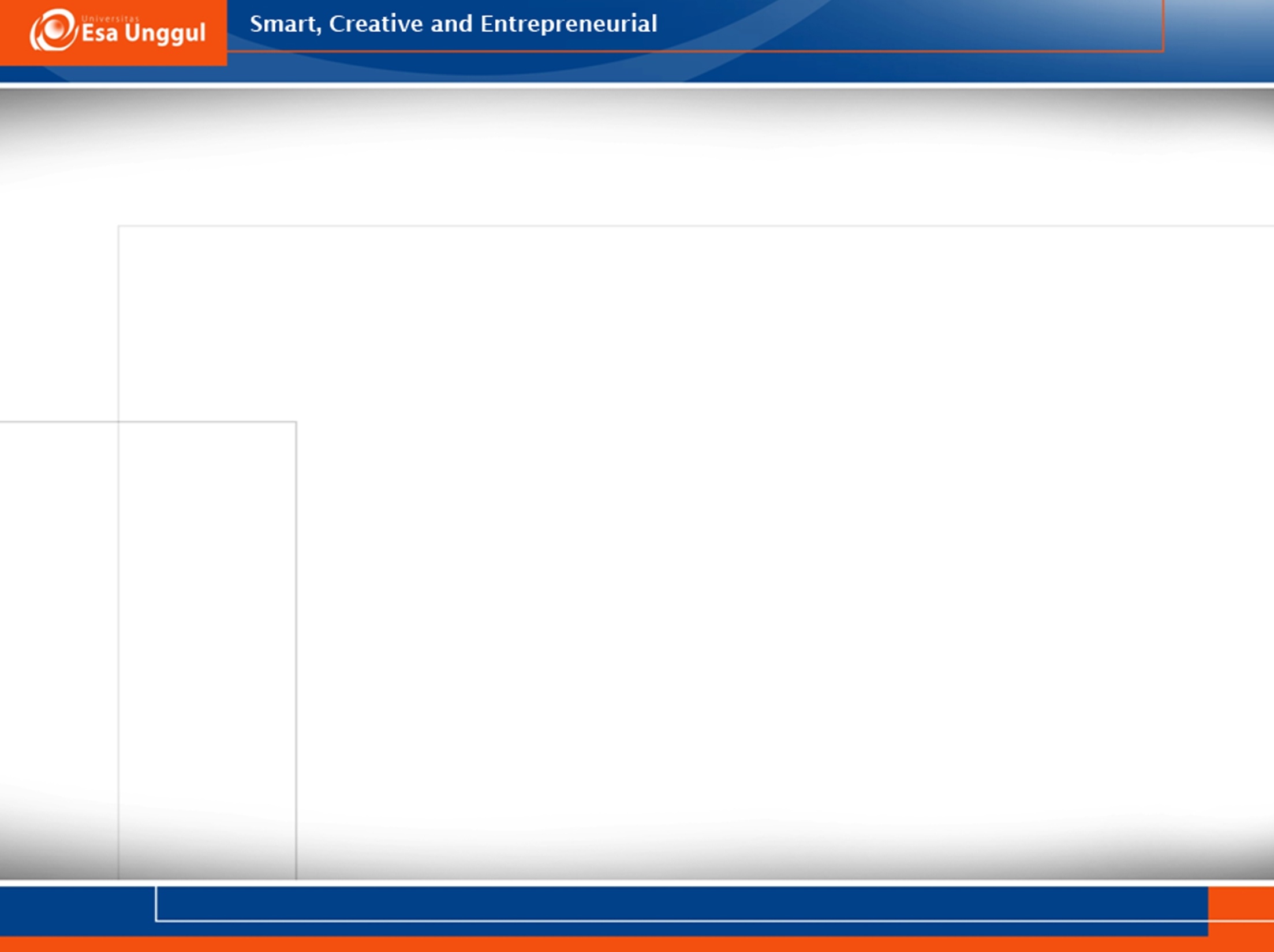 NORMA WAKTU
Waktu yang wajar dan nyata-nyata dipergunakan secara efektif dengan kondisi normal oleh seorang pemangku jabatan untuk menyelesaikan pekerjaan (variabel tetap)
12/4/2017
8
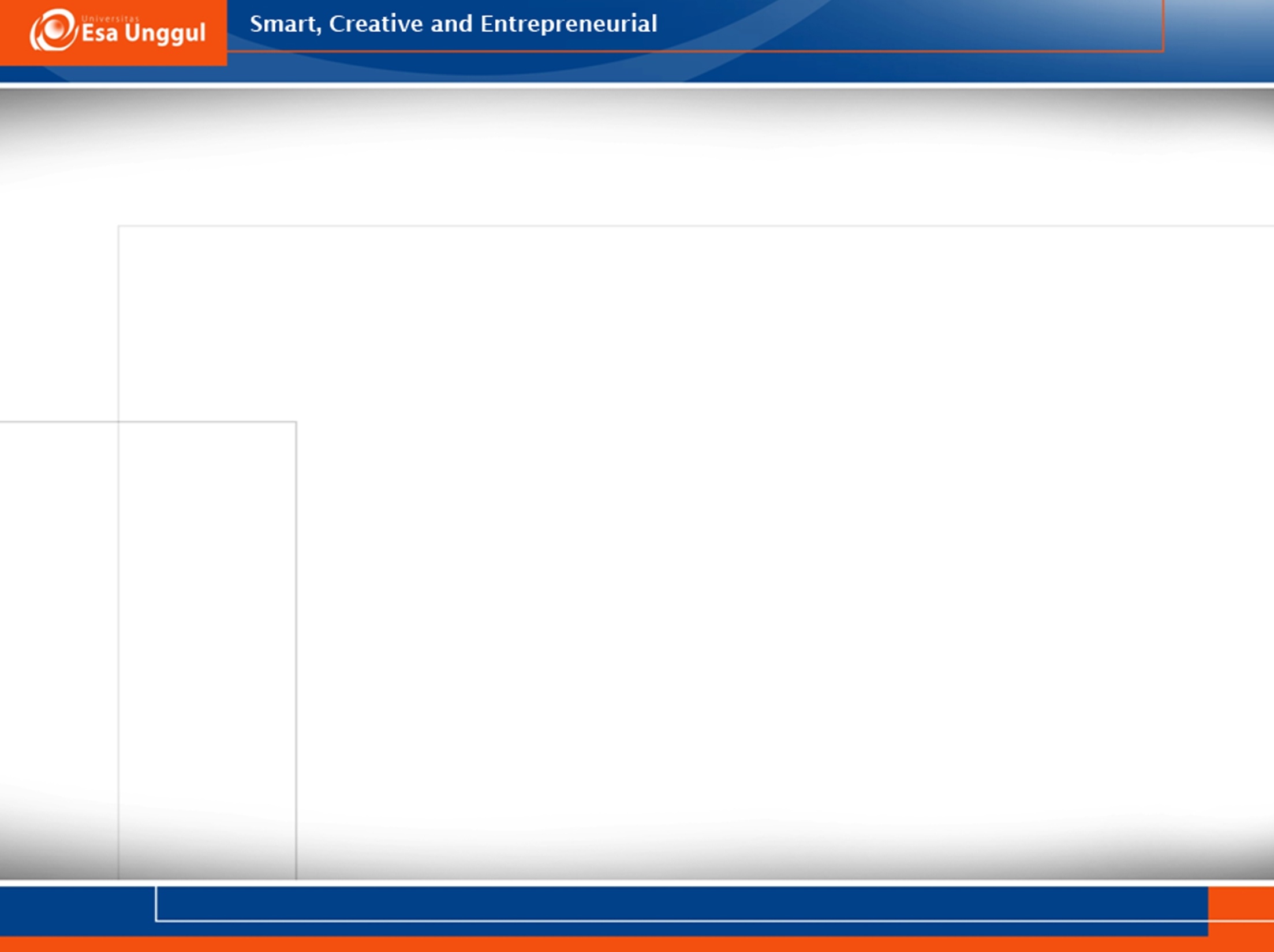 VOLUME KERJA
Volume kerja (variabel tidak tetap)  diperoleh dari target pelaksanaan tugas untuk memperoleh hasil kerja.
12/4/2017
9
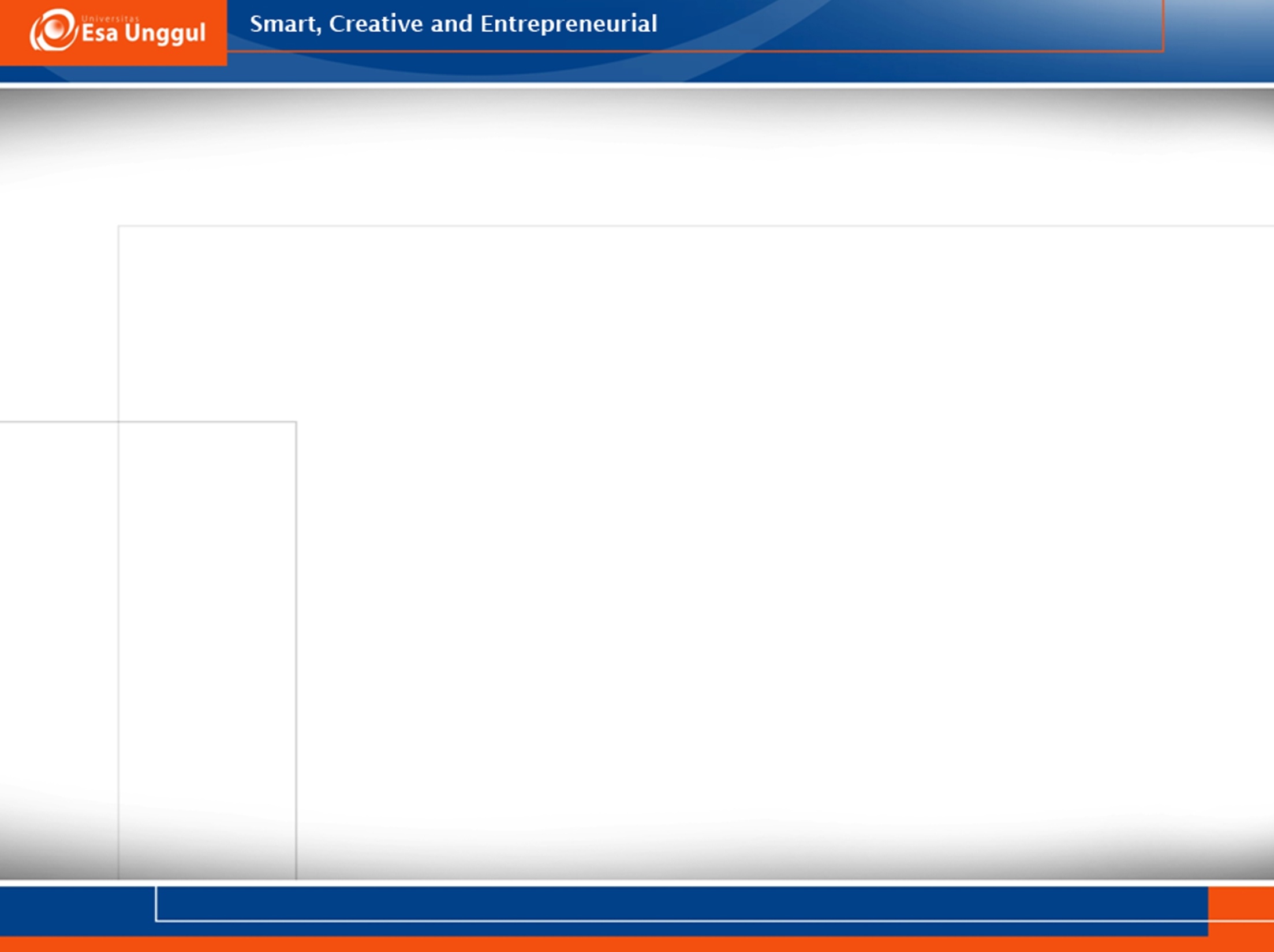 JAM KERJA EFEKTIF
Jam kerja yang harus dipergunakan untuk berproduksi/menjalankan tugas.
12/4/2017
10
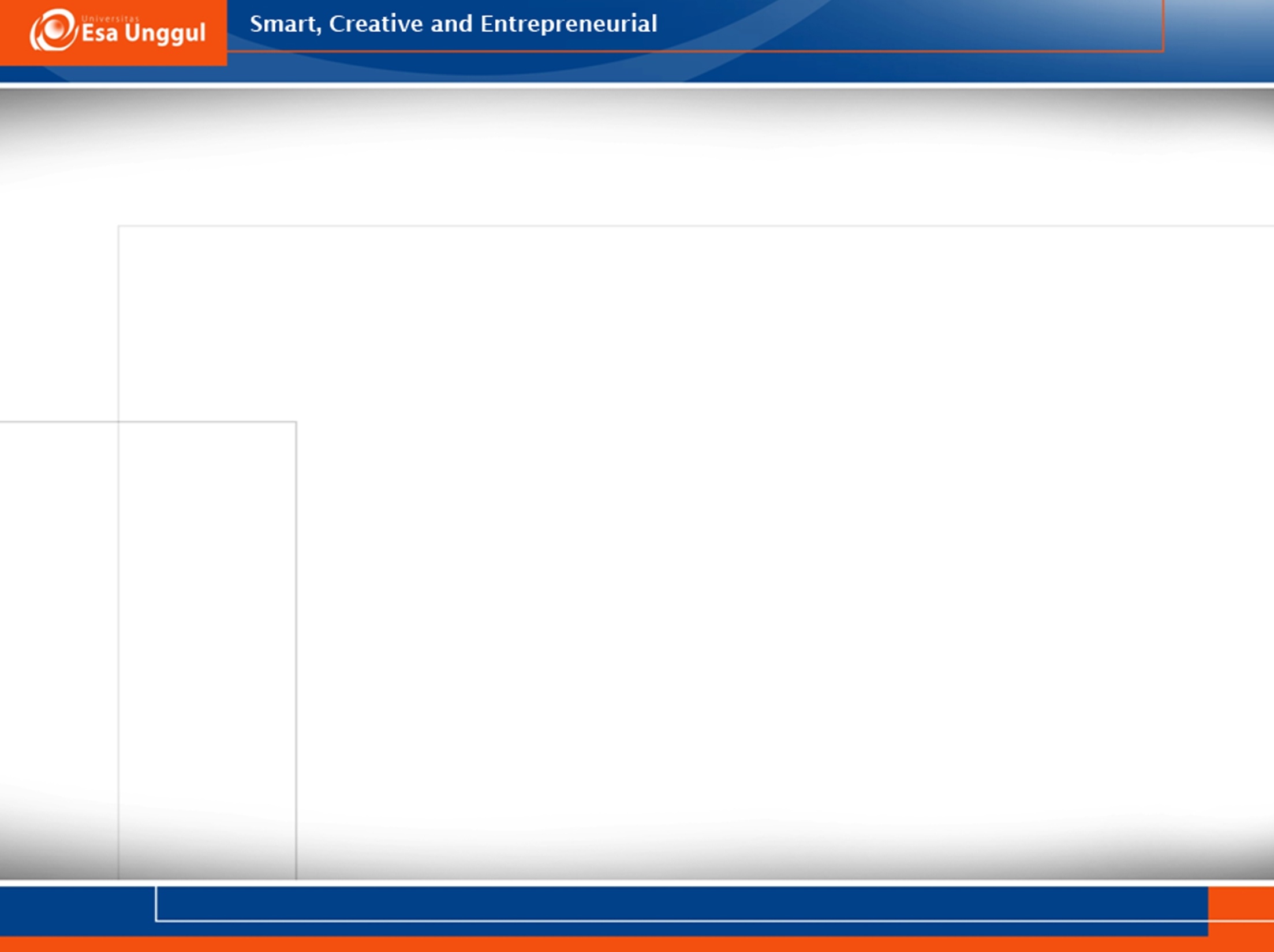 STANDAR PRESTASI KERJA
Nilai baku kemampuan hasil kerja pejabat/unit kerja secara normal.
12/4/2017
11
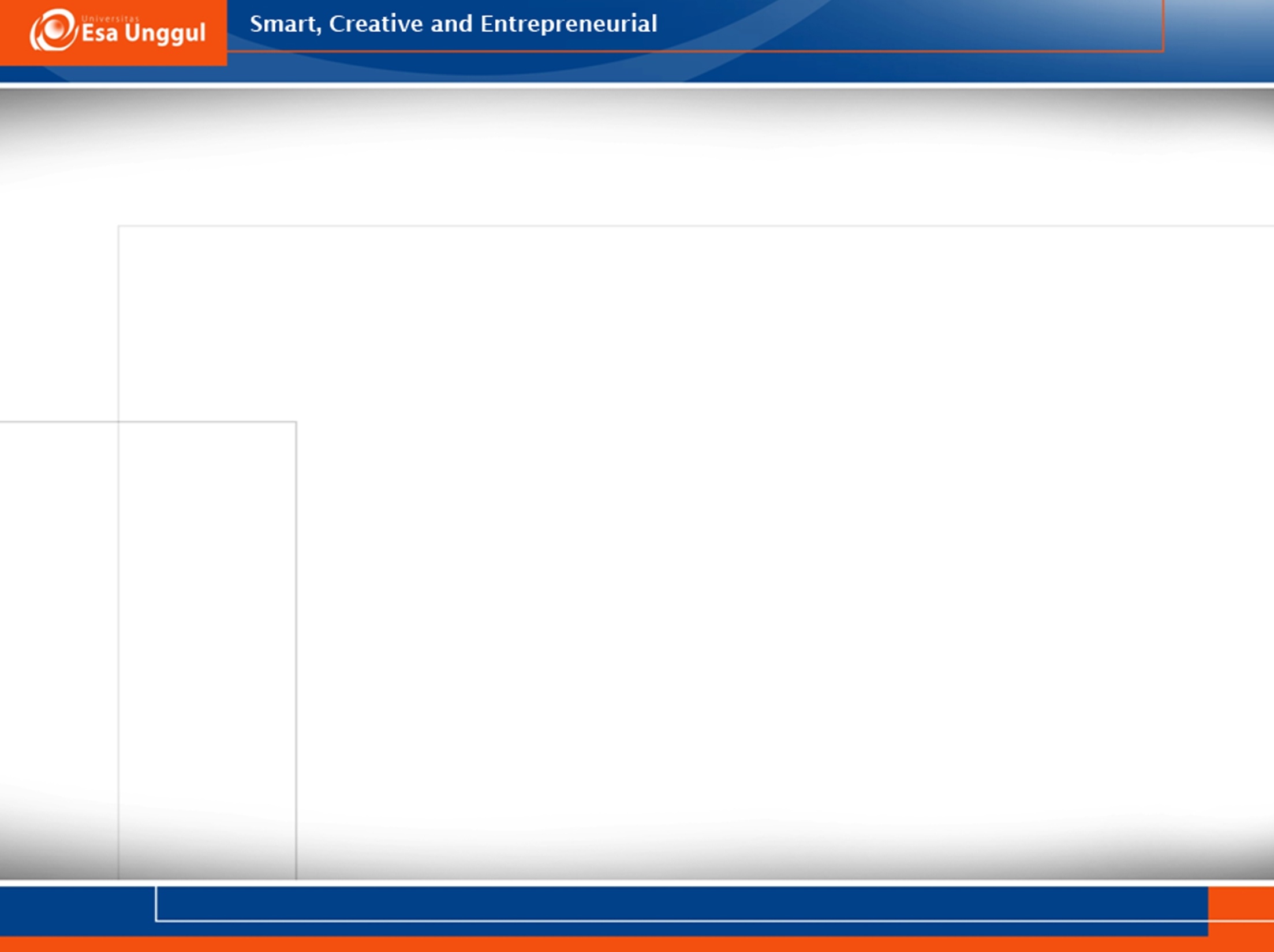 MANFAAT ANALISIS BEBAN KERJA
Penyempurnaan struktur organisasi
Penilaian prestasi kerja jabatan dan kerja unit
Bahan penyempurnaan sistem dan prosedur kerja
Sarana peningkatan kinerja kelembagaan 
Penyusunan standar beban kerja jabatan/ kelembagaan, penyusunan daftar susunan pegawai atau bahan penetapan eselonisasi jabatan struktural
12/4/2017
12
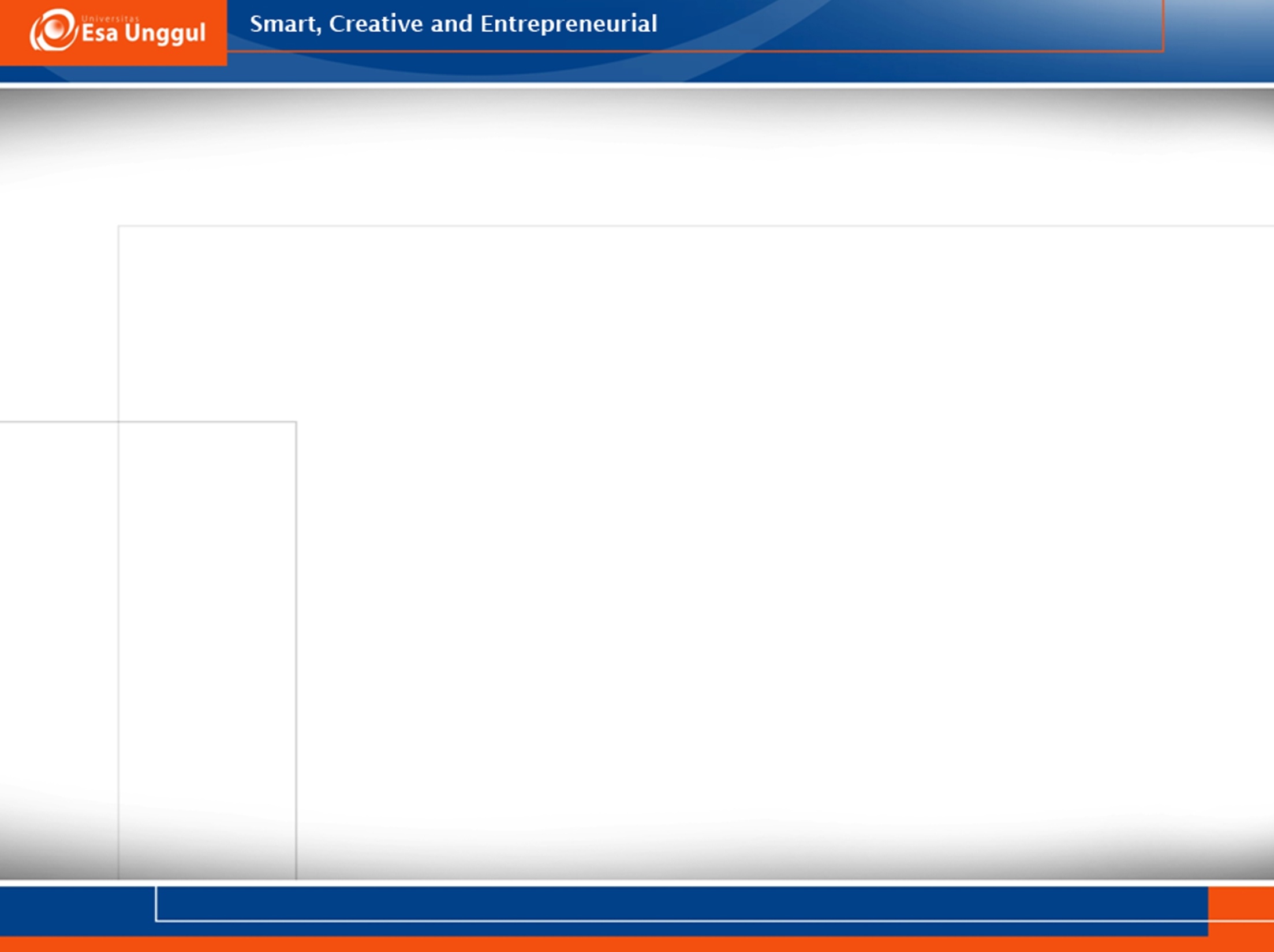 MANFAAT ANALISIS BEBAN KERJA
Penyusunan rencana kebutuhan pegawai secara riil sesuai dengan beban kerja organisasi 
Program mutasi pegawai dari unit yang berlebihan ke unit yang kekurangan 
Program promosi pegawai 
Reward and punishment terhadap unit/pejabat 
Bahan penyempurnaan program diklat
Bahan penetapan kebijakan bagi pimpinan dalam rangka peningkatan pendayagunaan SDM
12/4/2017
13
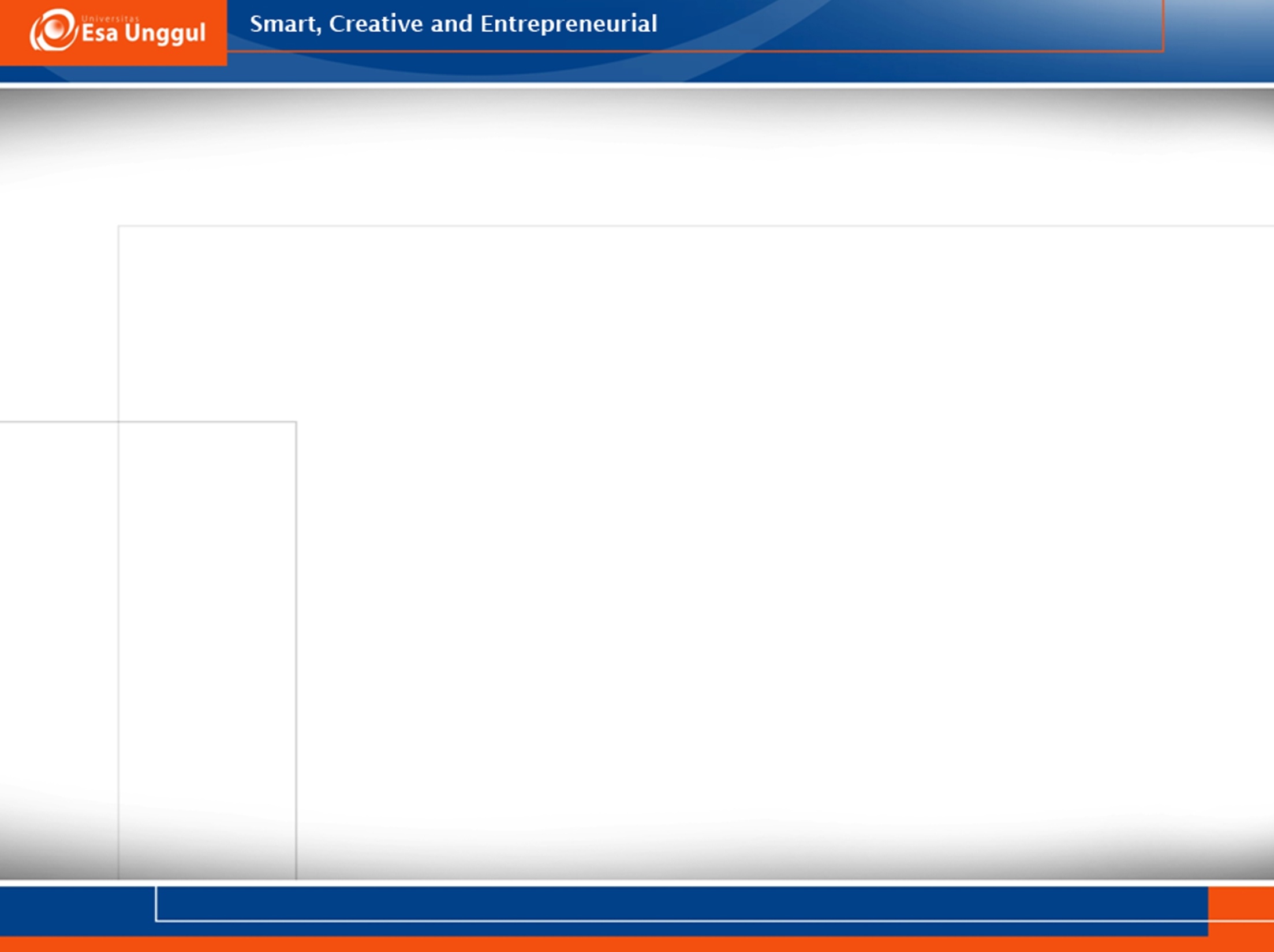 JAM KERJA EFEKTIF
UNTUK 5 HARI KERJA: 

- Jam kerja PNS per minggu = 37,5 jam (37 jam 30 menit) 
- Jam kerja PNS per hari      = 37,5 jam : 5 = 7,5 Jam (7 jam 30 menit) 
 Jam kerja efektif per hari   = 75% x 7,5 jam = 5 jam 37 menit = 337  
                                            menit dibulatkan 330 Menit (5 jam 30 m) 
- Jam kerja efektif per minggu = 5 hari x 330 menit = 1.650 menit 
- Jam kerja efektif per bulan    = 20 hari x 330 menit = 6.600 menit 
- Jam kerja efektif per tahun    = 12 bulan x 6.600 menit = 79.200 menit 			          = 1.320 jam = 1.300 jam
12/4/2017
14
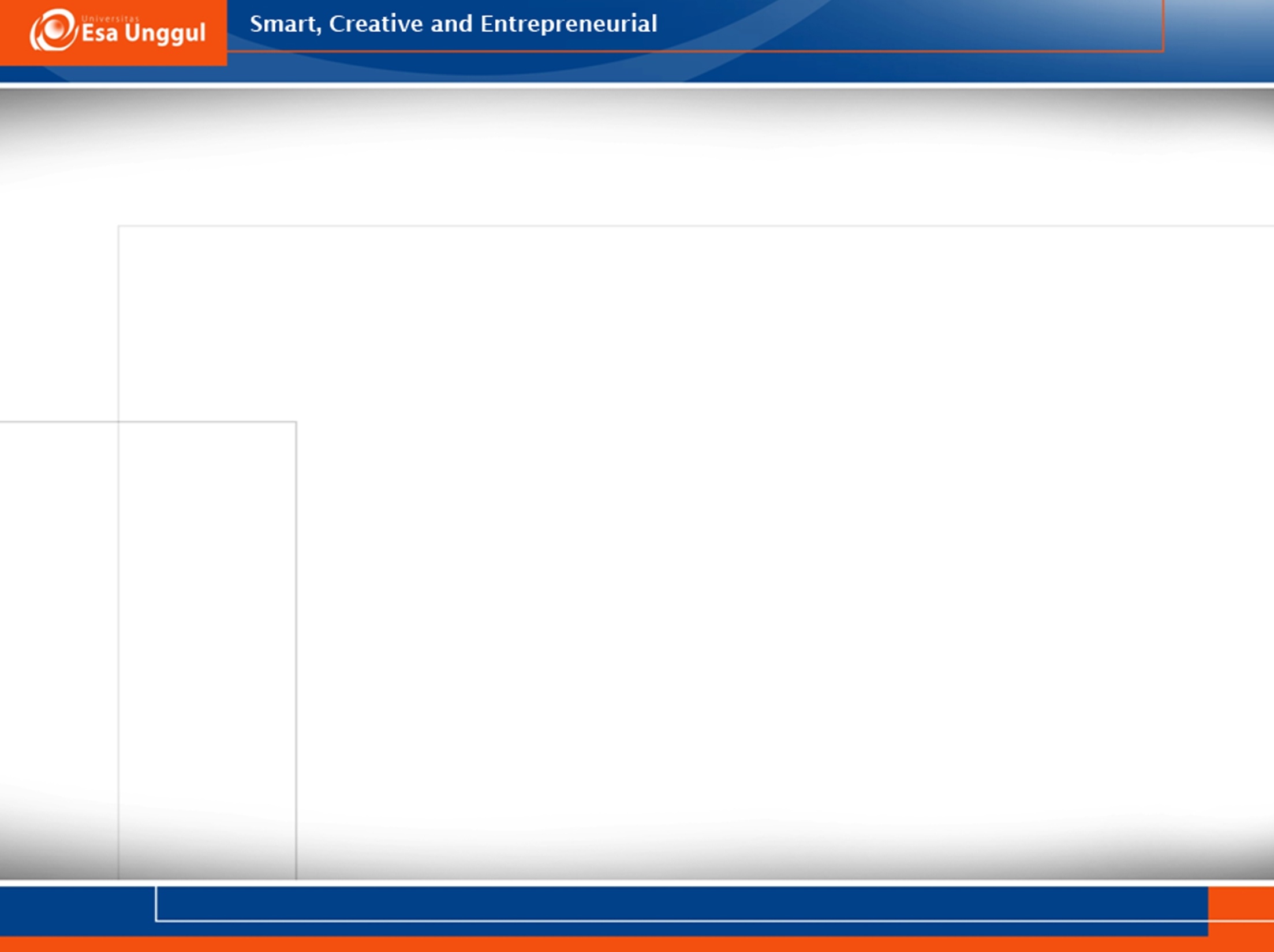 JAM KERJA EFEKTIF
UNTUK 6 HARI KERJA: 
 
- Jam kerja PNS per minggu = 37,5 jam (37 jam 30 menit) 
- Jam kerja PNS per hari      = 37,5 jam : 6 = 6,25 jam (6 jam 15 menit) 
Jam kerja efektif per hari    = 75% x 6,25 jam = 4 jam 40 m = 280 m                                     
                                            dibulatkan menjadi 275 m (4 jam 35 m) 
- Jam kerja efektif per minggu = 6 hari x 275 menit = 1.650 menit 
- Jam kerja efektif per bulan    = 24 hari x 275 menit = 6.600 menit 
- Jam kerja efektif per tahun    = 12 bulan x 6.600 menit = 79.200 menit  
                                            = 1.320 jam = 1.300 jam
12/4/2017
15
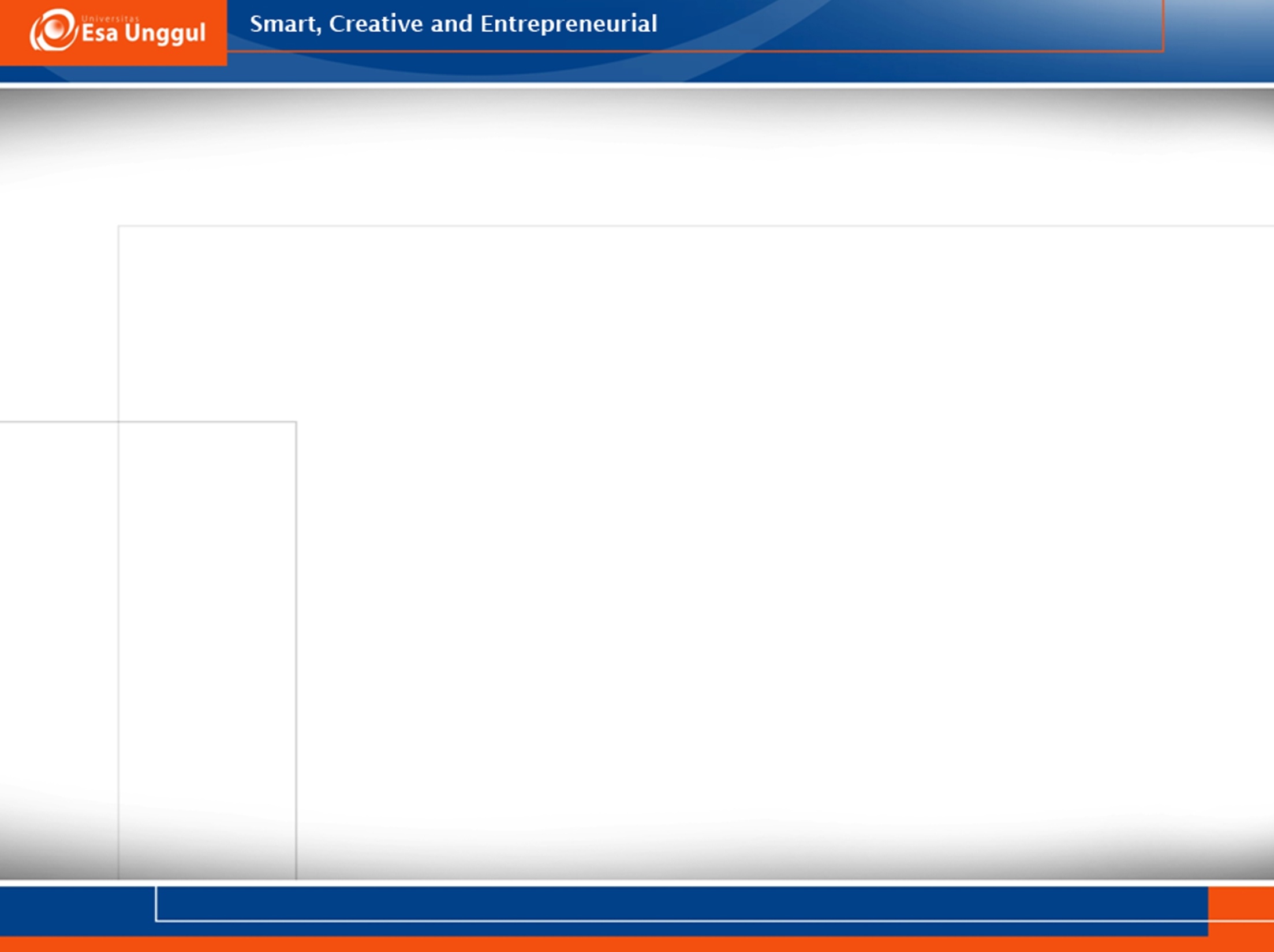 HARI KERJA EFEKTIF
CONTOH
UNTUK 5 HARI KERJA: 
 
Jumlah hari per tahun		      = 365 hari 
Libur Sabtu-Minggu 	= 104 hari 
Libur Resmi		=   14 hari 
Cuti 				=   12 hari 
                      Jumlah =  130 hari 
                   
		Hari kerja efektif = 235 hari
12/4/2017
16
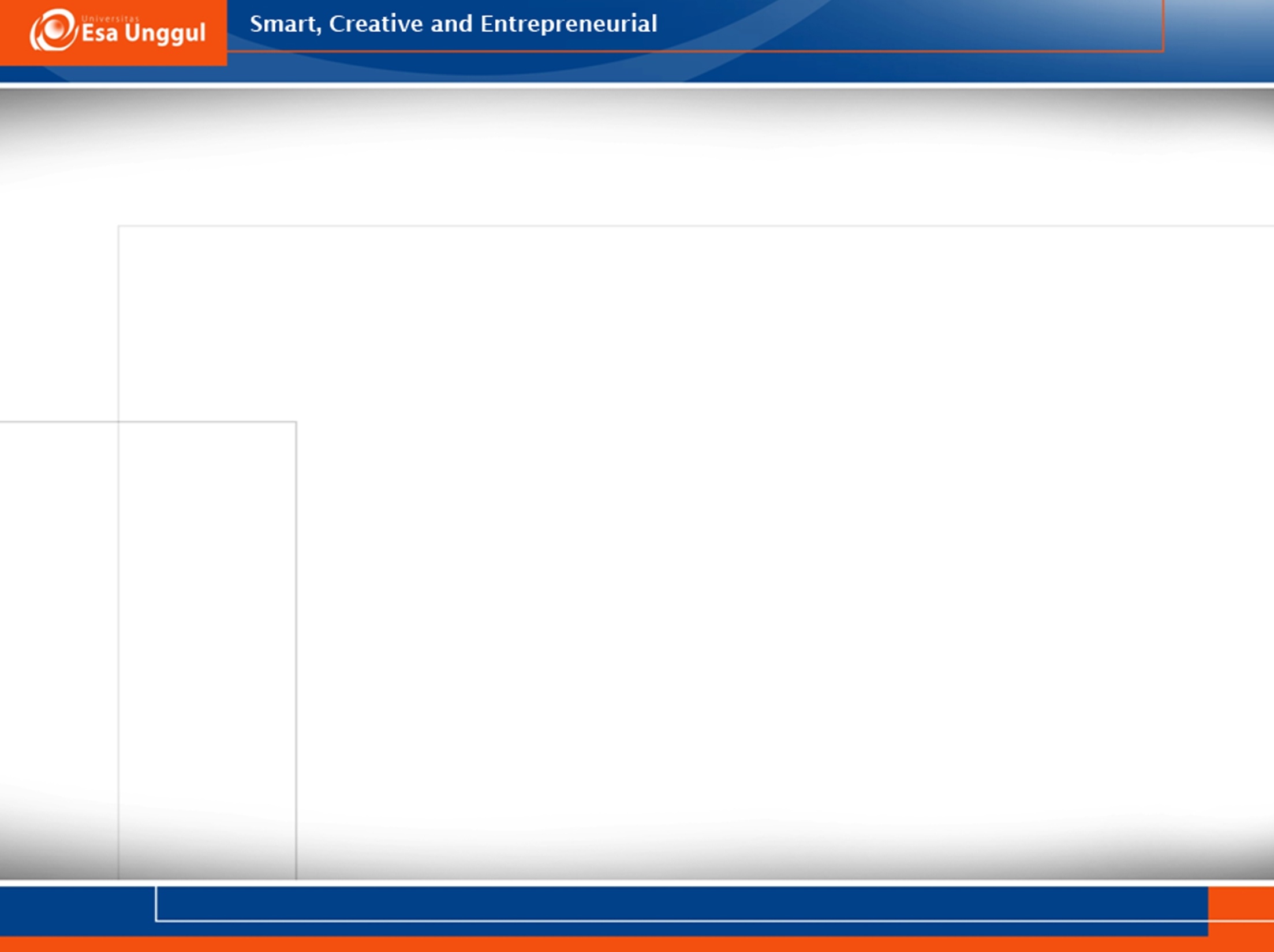 HARI KERJA EFEKTIF
CONTOH
UNTUK 6 HARI KERJA: 
 
Jumlah hari per tahun		      = 365 hari 
Libur Sabtu-Minggu 	=   52 hari 
Libur Resmi		=   14 hari 
Cuti 				=   12 hari 
                      Jumlah =   78 hari 
                   
		Hari kerja efektif = 287 hari
12/4/2017
17
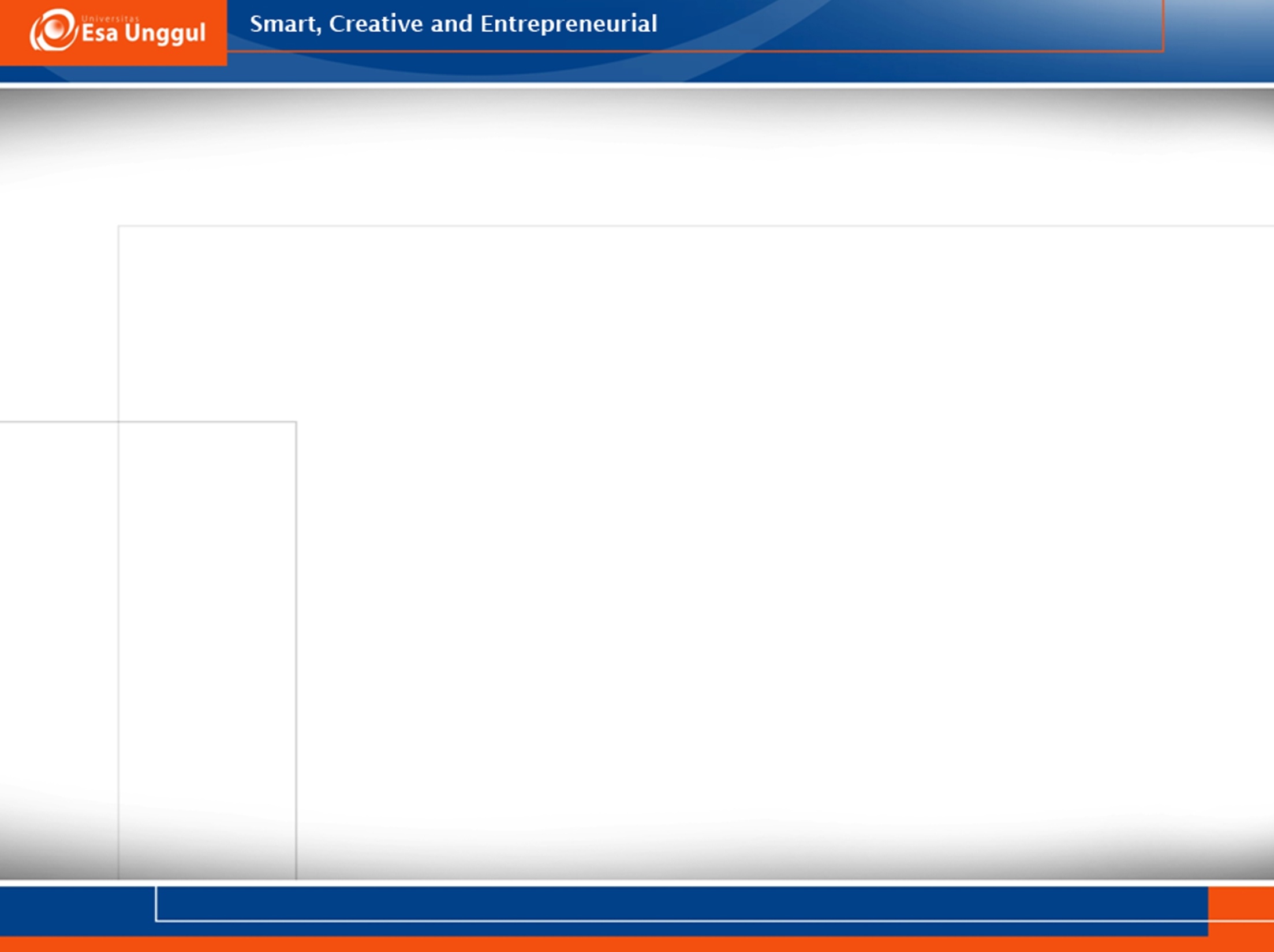 JAM KERJA EFEKTIF
Jumlah jam kerja formal dikurangi dengan waktu kerja yang hilang karena tidak bekerja (allowance) seperti buang air, melepas 
lelah, istirahat makan dan sebagainya. Allowance rata-rata sekitar 25% dari jumlah jam kerja formal.
12/4/2017
18
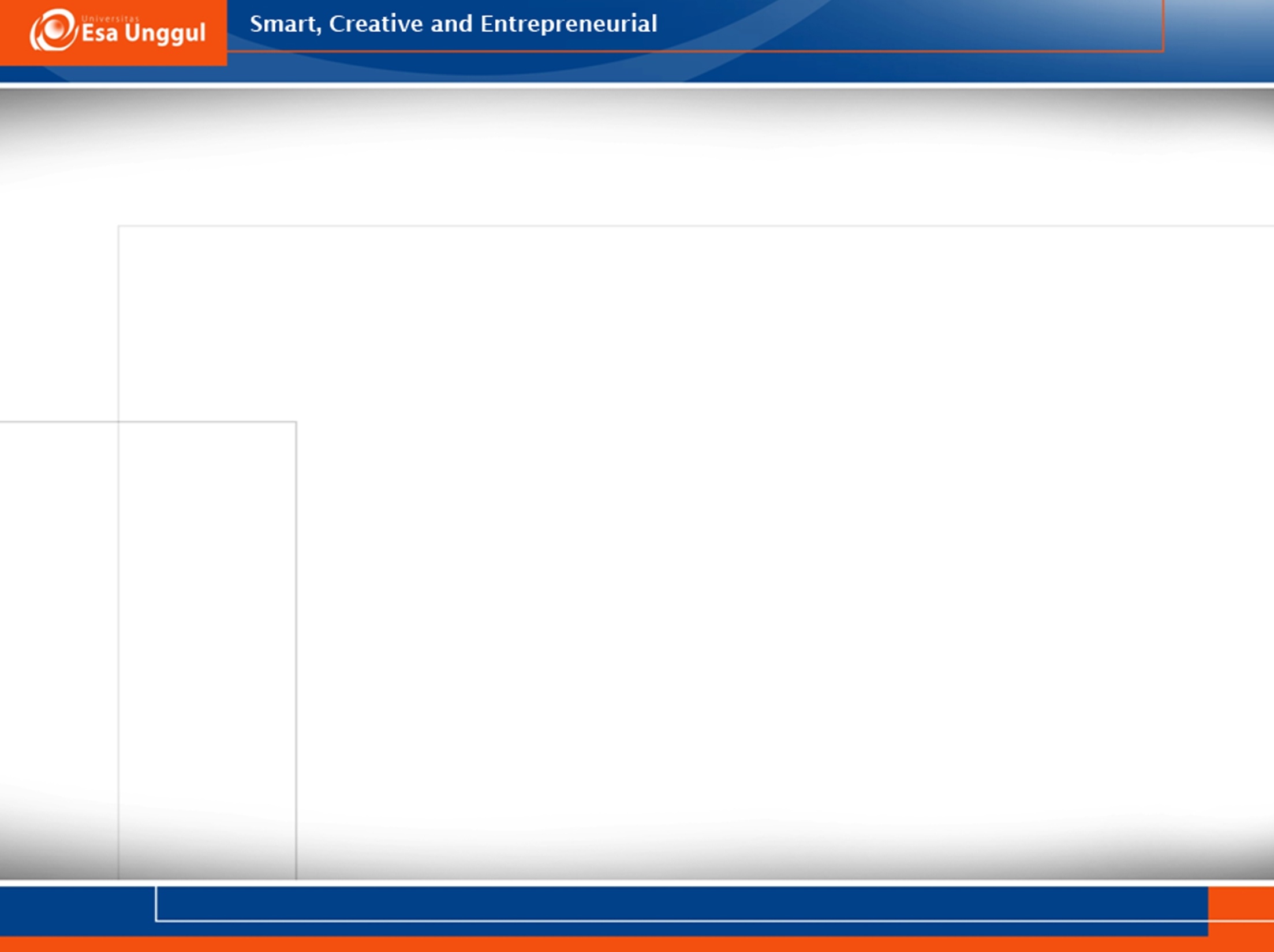 JAM KERJA EFEKTIF
Jam kerja formal per minggu = 37 jam 30 menit. 
Jam kerja efektif per minggu (dikurangi waktu luang 25%) = 75/100 x 37 jam 30 menit = 28 jam 

Jam kerja efektif per hari : 
- 5 hari kerja = 28 jam/5 hari = 5 jam 36 menit/hari 
- 6 hari kerja = 28 jam/6 hari = 4 jam 23 menit/hari
12/4/2017
19
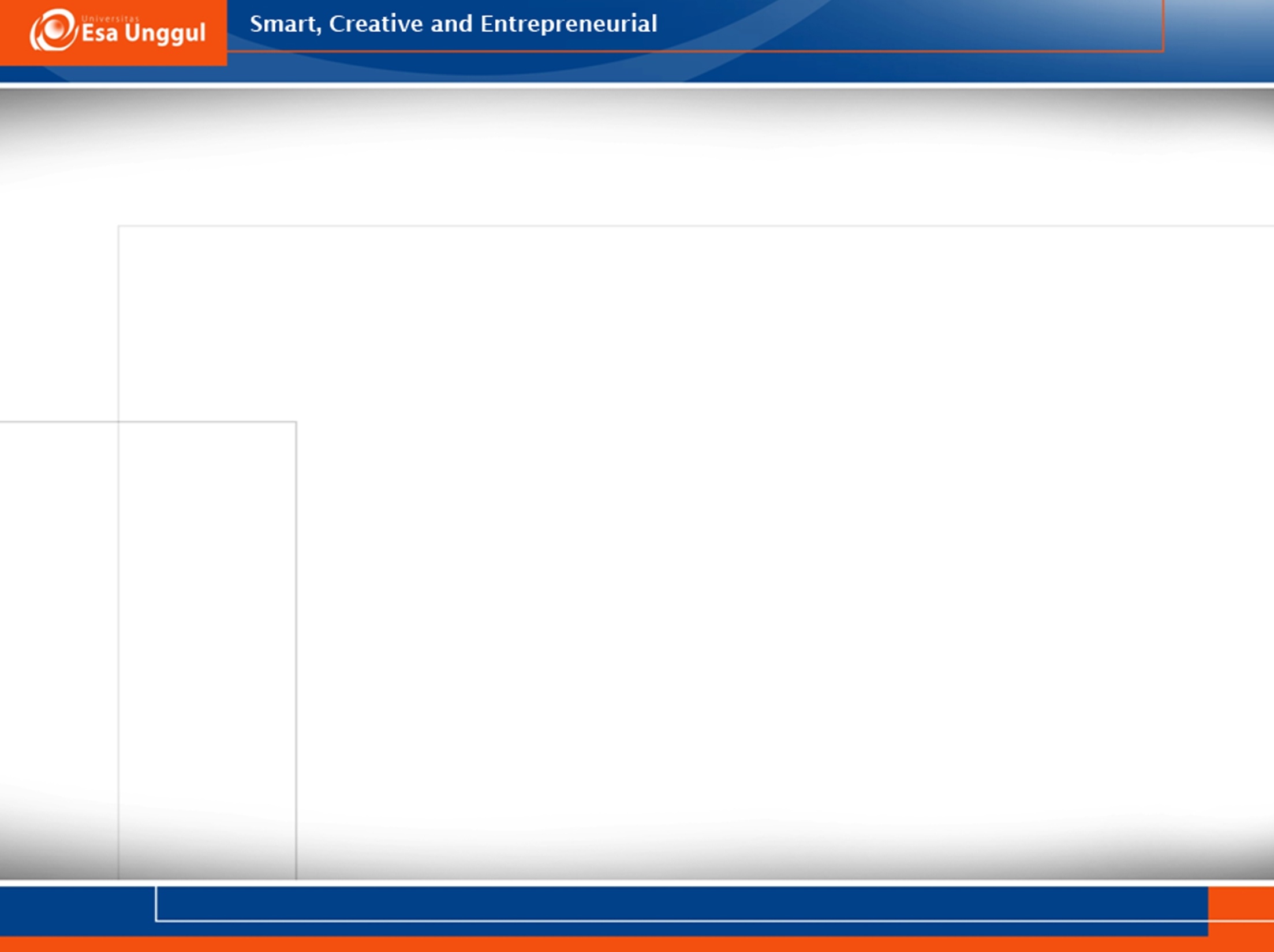 JAM KERJA EFEKTIF
Jam kerja efektif per tahun  
5 hari kerja:
 = 235 hr x 5 jam 36 m/hr = 1.324 jam = 1.300 jam 

6 hari kerja:
 = 287 hr x 4 jam 23 mnt/hr = 1.339 jam = 1.300 jam 

Jam kerja efektif tersebut akan menjadi alat pengukur dari beban kerja yang dihasilkan setiap unit kerja/jabatan.
12/4/2017
20
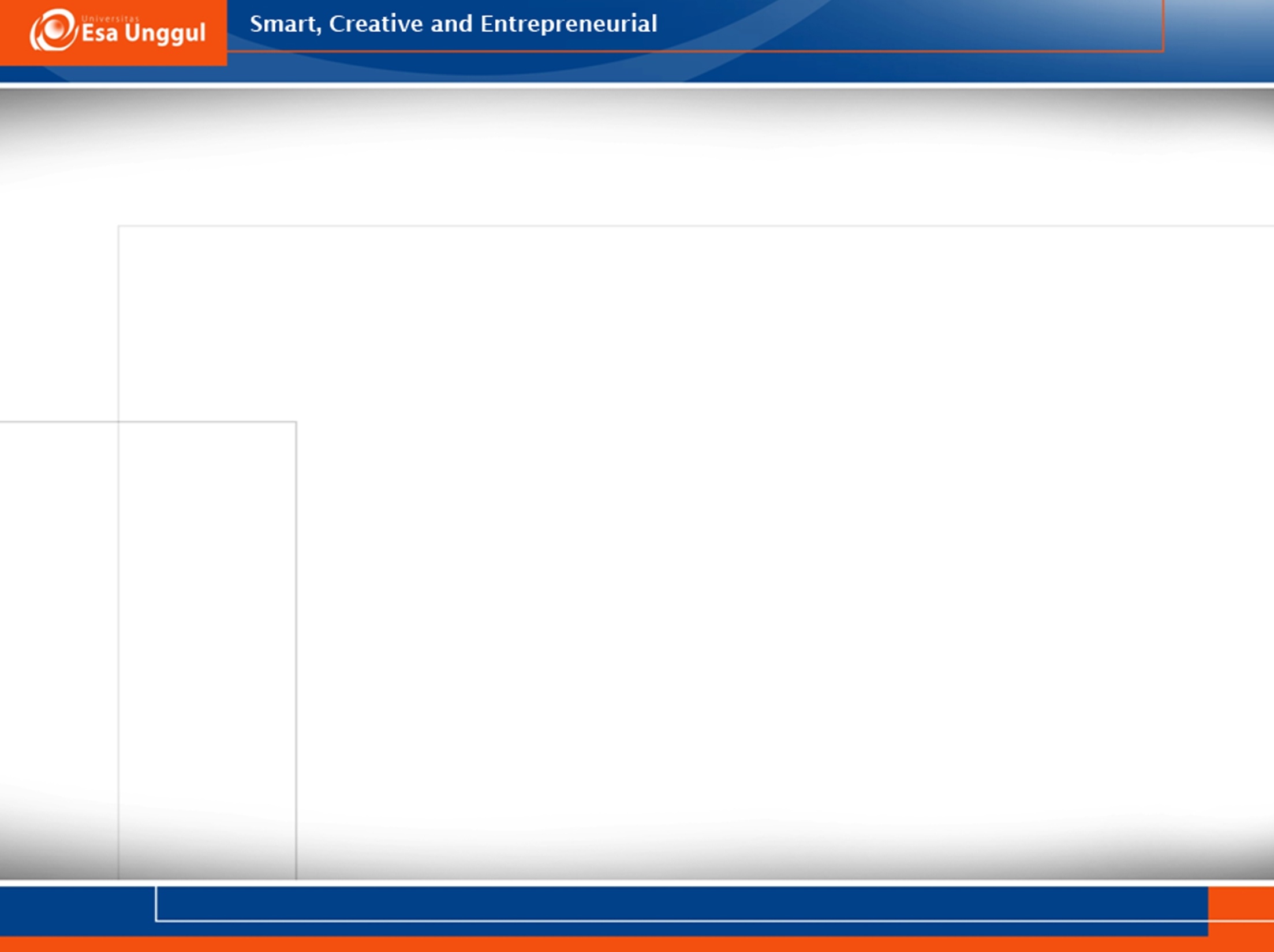 KEPUSTAKAAN
KepMenKes RI No.81/2004: Pedoman Penyusunan Perencanaan SDM Kesehatan di Tingkat Provinsi, Kabupaten/Kota dan RS
PerMenDagri No.12/2008: Pedoman analisis beban kerja di lingkungan Departemen Dalam Negeri dan Pemerintah Daerah
PMK RI No.53/2012: Pedoman pelaksanaan analisis beban kerja di lingkungan kementerian kesehatan
12/4/2017
21